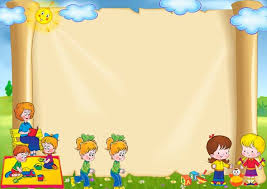 Муниципальное казенное дошкольное  образовательное учреждение Аннинский детский сад № 7 общеразвивающего вида
Подготовительная к школе группа
(дети 6-7 лет)
Подготовили: 
Хаустова Светлана Викторовна, воспитатель ВКК
Малявина Вера Николаевна, воспитатель ВКК
Наши воспитатели
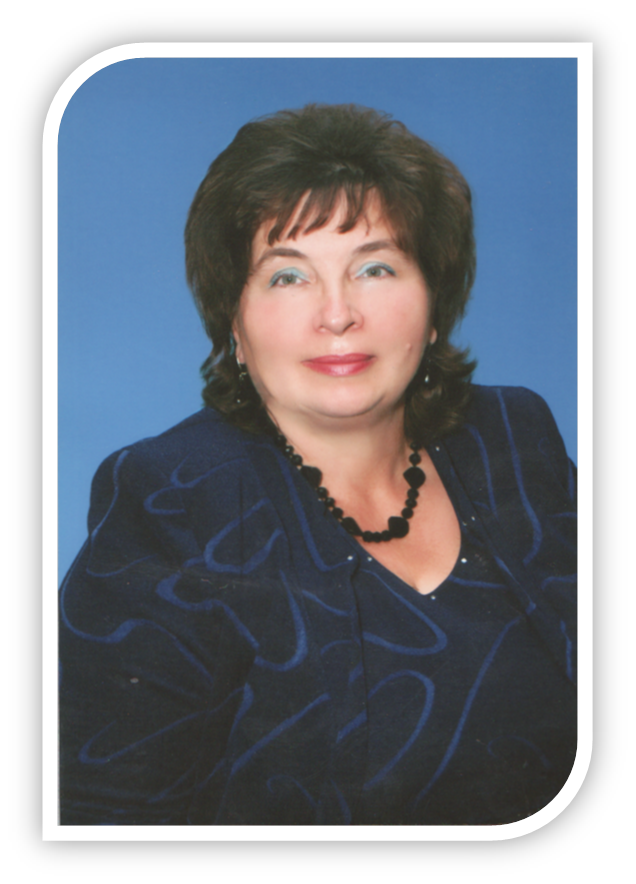 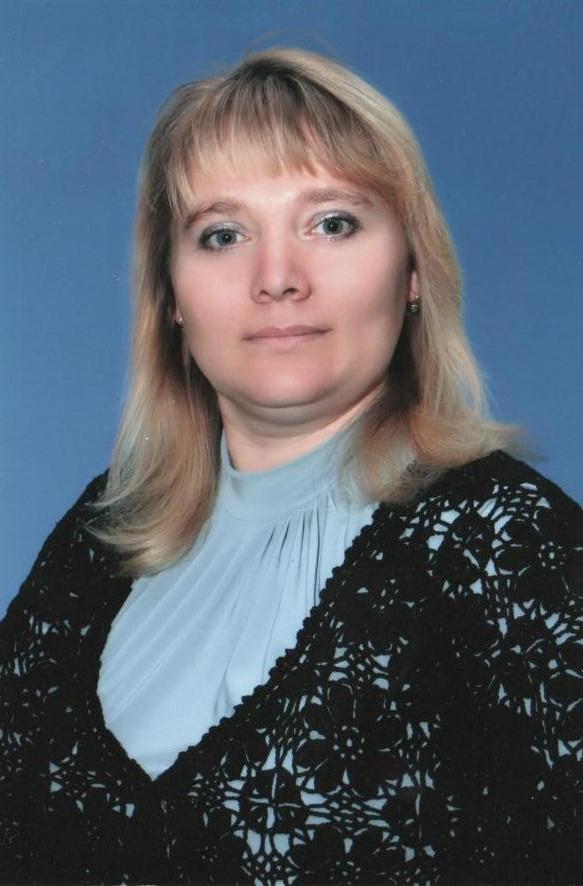 Хаустова Светлана Викторовна
Малявина Вера Николаевна
воспитатель  высшей 
квалификационной  
категории
воспитатель  высшей 
квалификационной  
категории
Помощник воспитателя
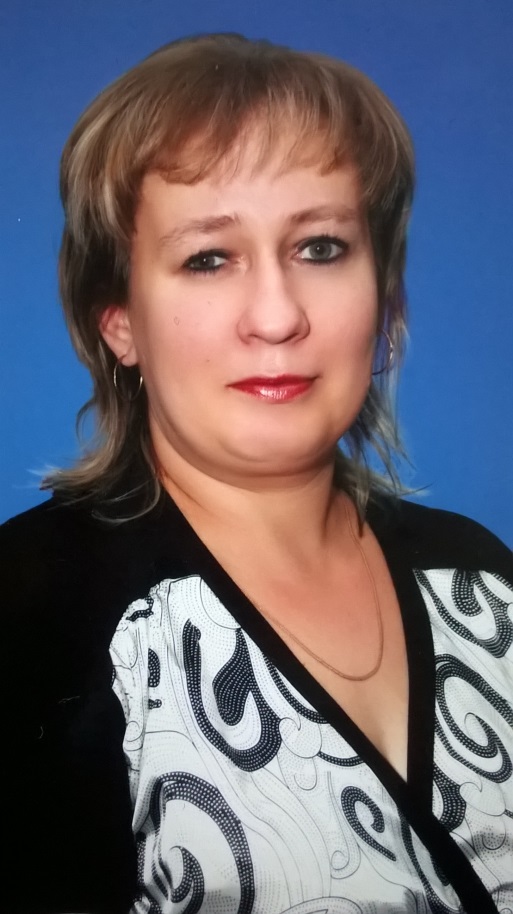 Козакова Инна Николаевна
НАША РАЗДЕВАЛКА
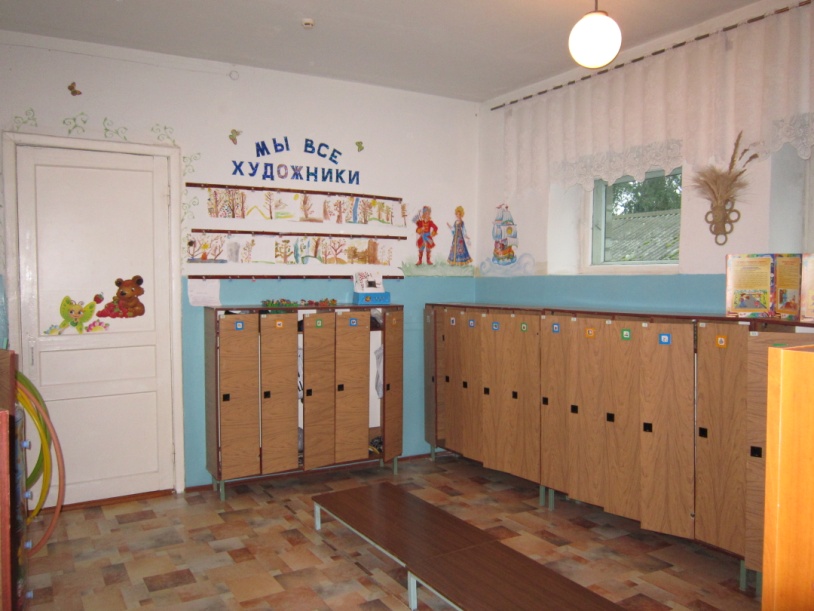 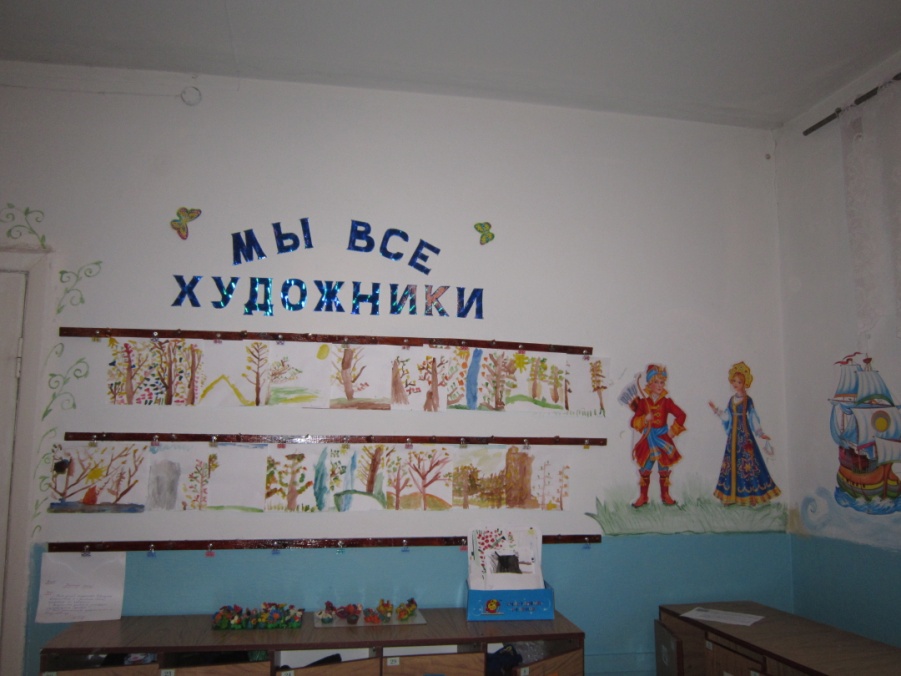 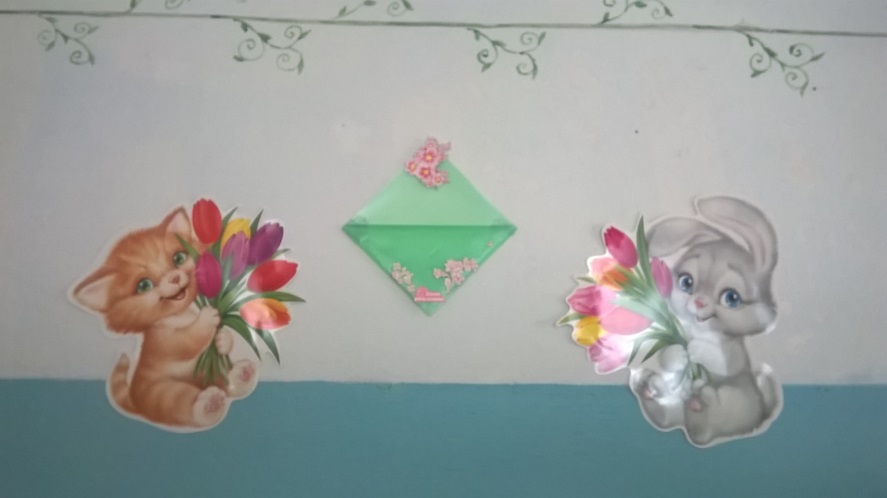 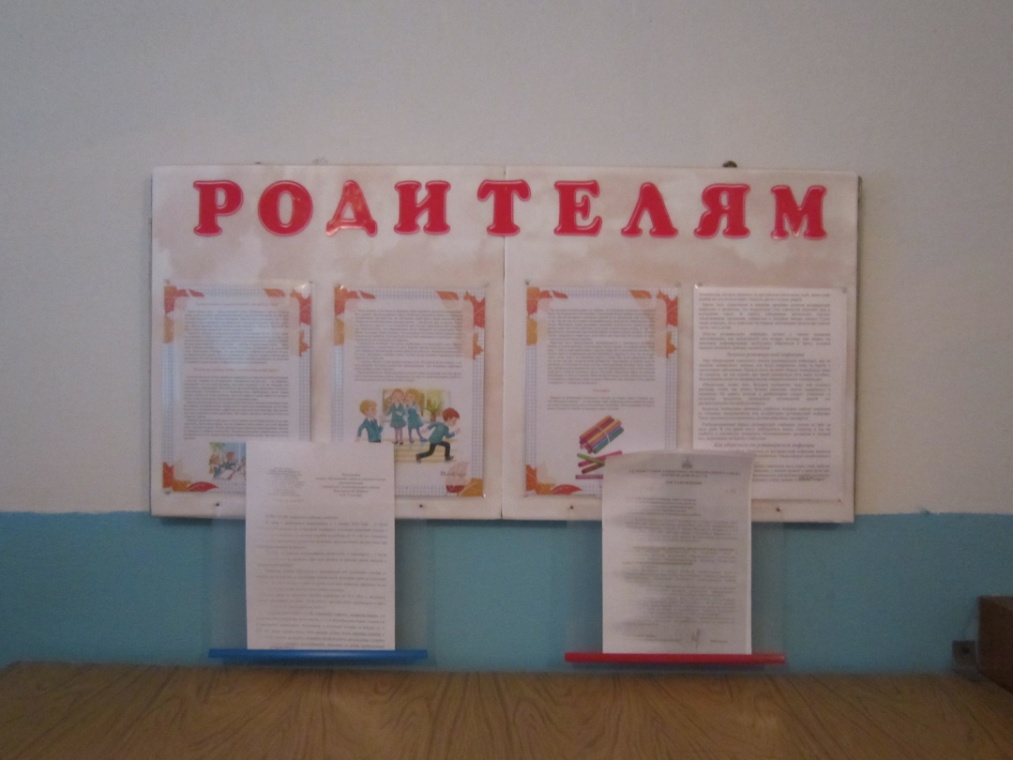 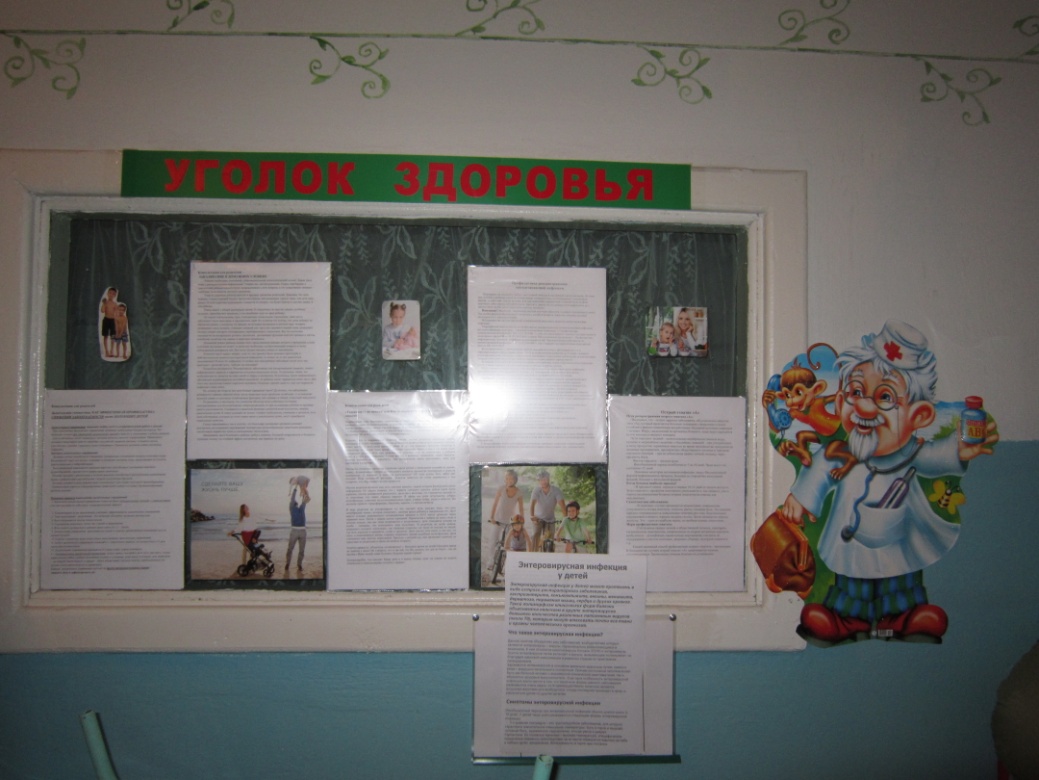 НАША ГРУППА
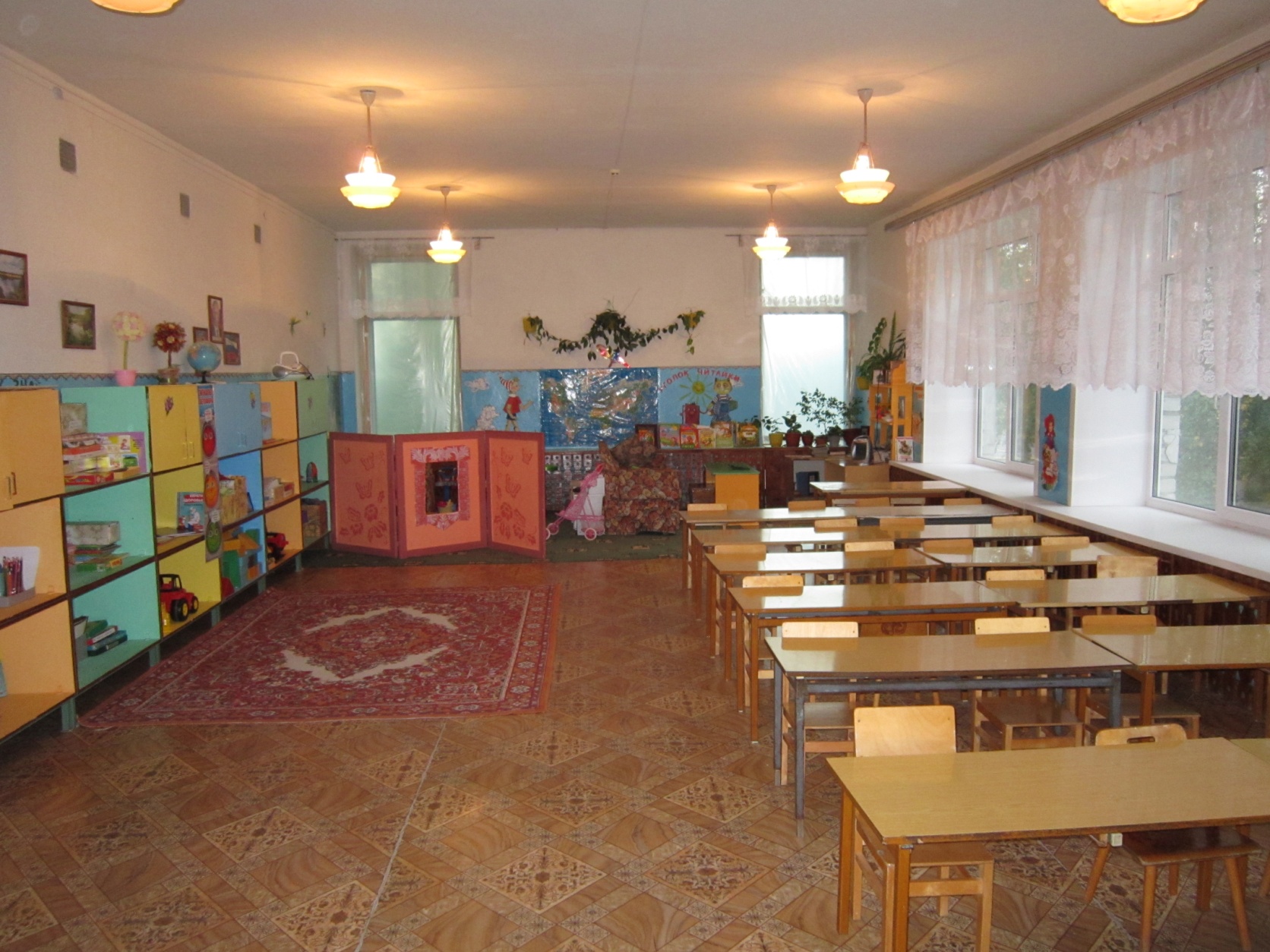 Физкультурный уголок
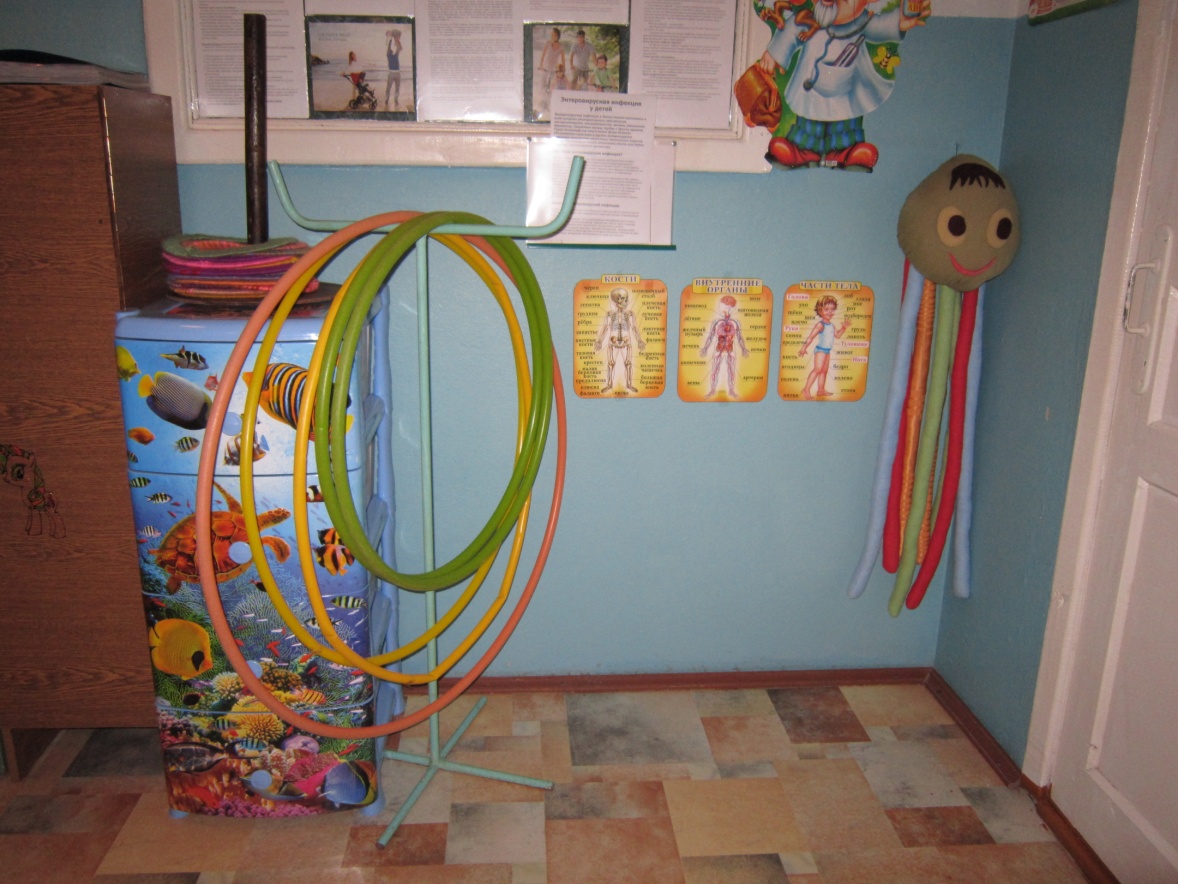 Представлен материалами и оборудованием для укрепления и сохранения физического и психического здоровья детей, развития двигательной активности и совершенствования основных движений, а так же для формирования начальных представлений о здоровом образе жизни.
Уголок дежурства
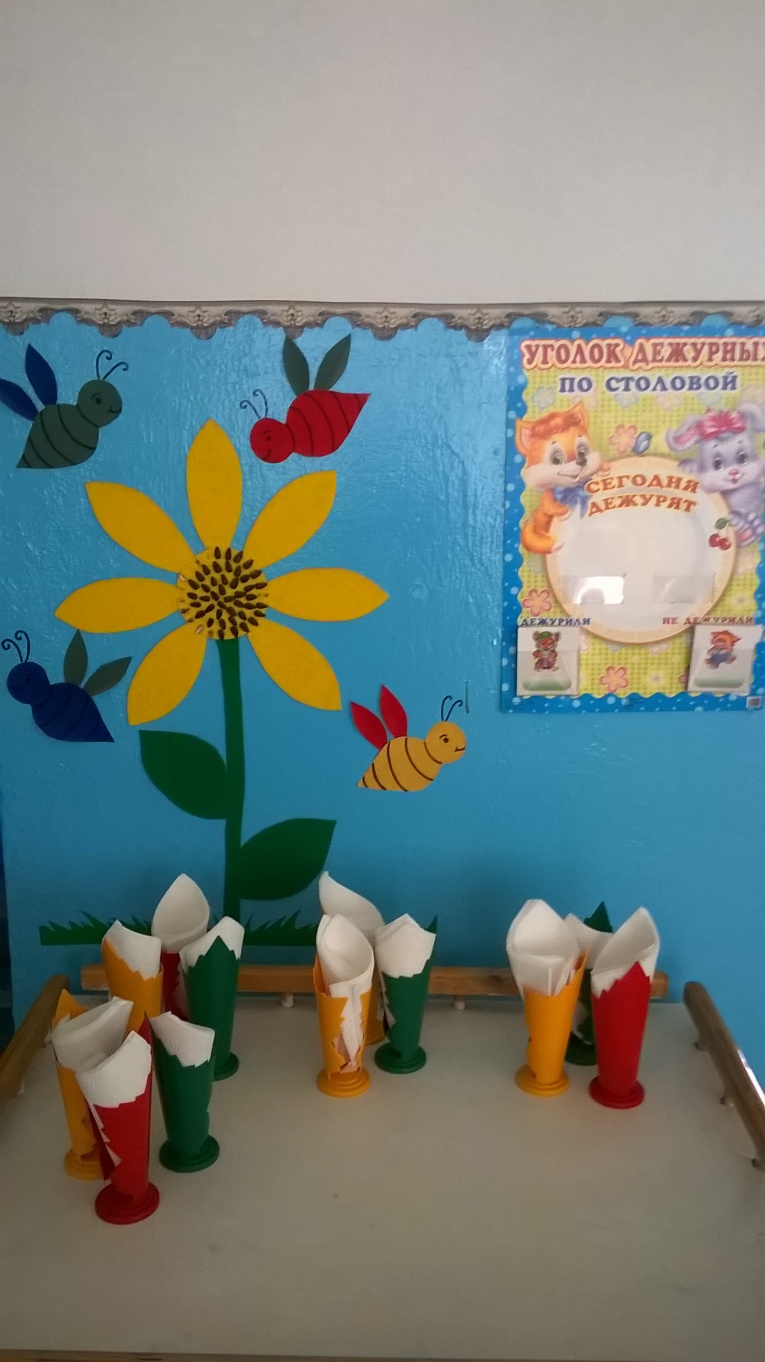 Способствует развитию трудовой деятельности, формирование первичных представлений о труде, воспитанию ценностного отношения к собственному труду, труду других людей.
Уголок ИЗО (творчества)
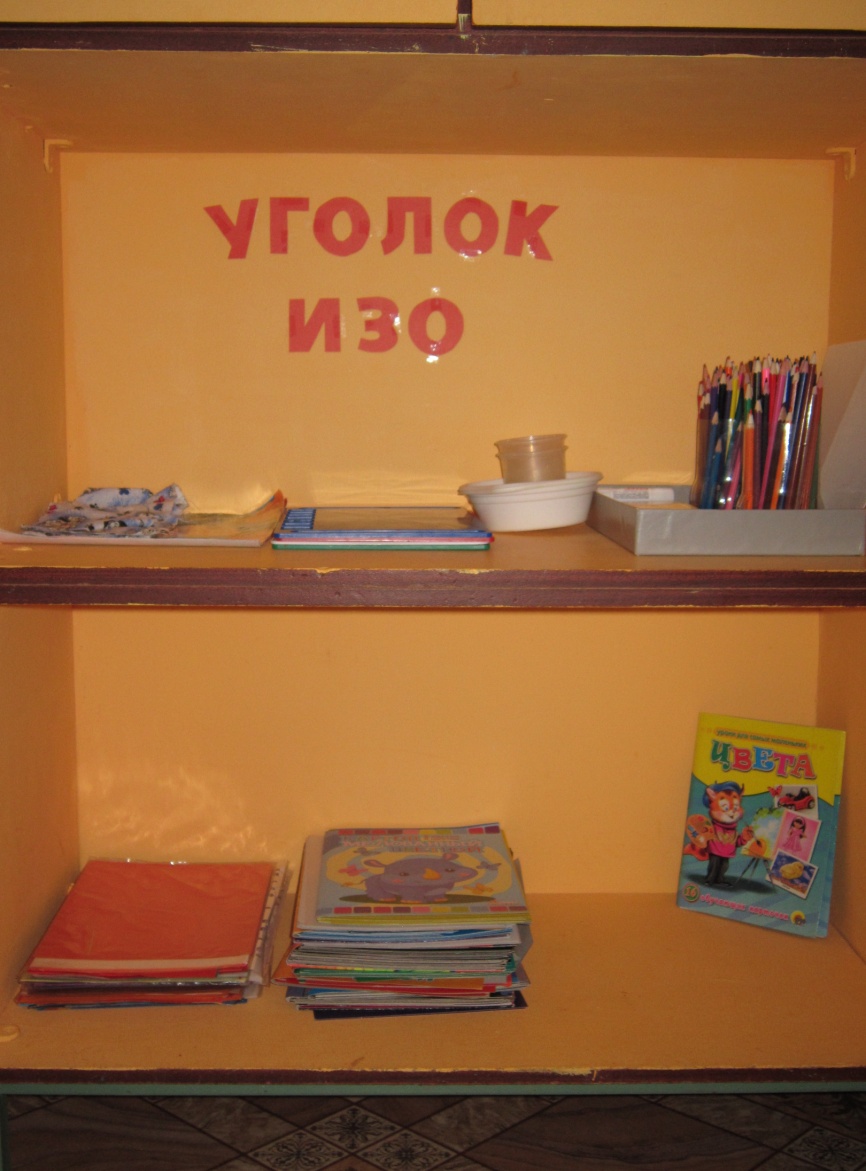 Способствует развитию продуктивной деятельности детей: рисованию, аппликации, лепке, ручному труду, развивает творчество и фантазию, способствует приобщению к изобразительному искусству.
Уголок знайки
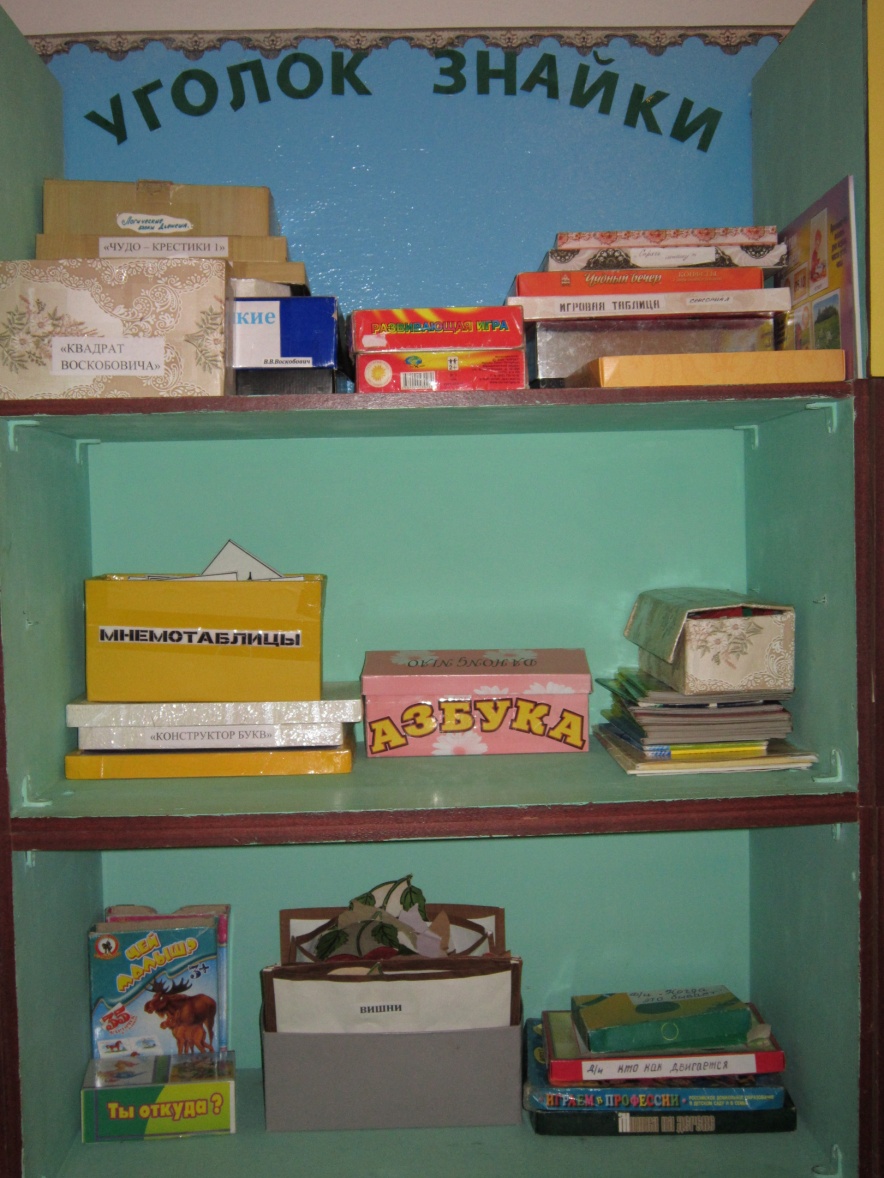 Способствует формированию учебных предпосылок, развивает элементарные математические представления, развитию всех компонентов  речи, формирование словаря.
Уголок безопасности
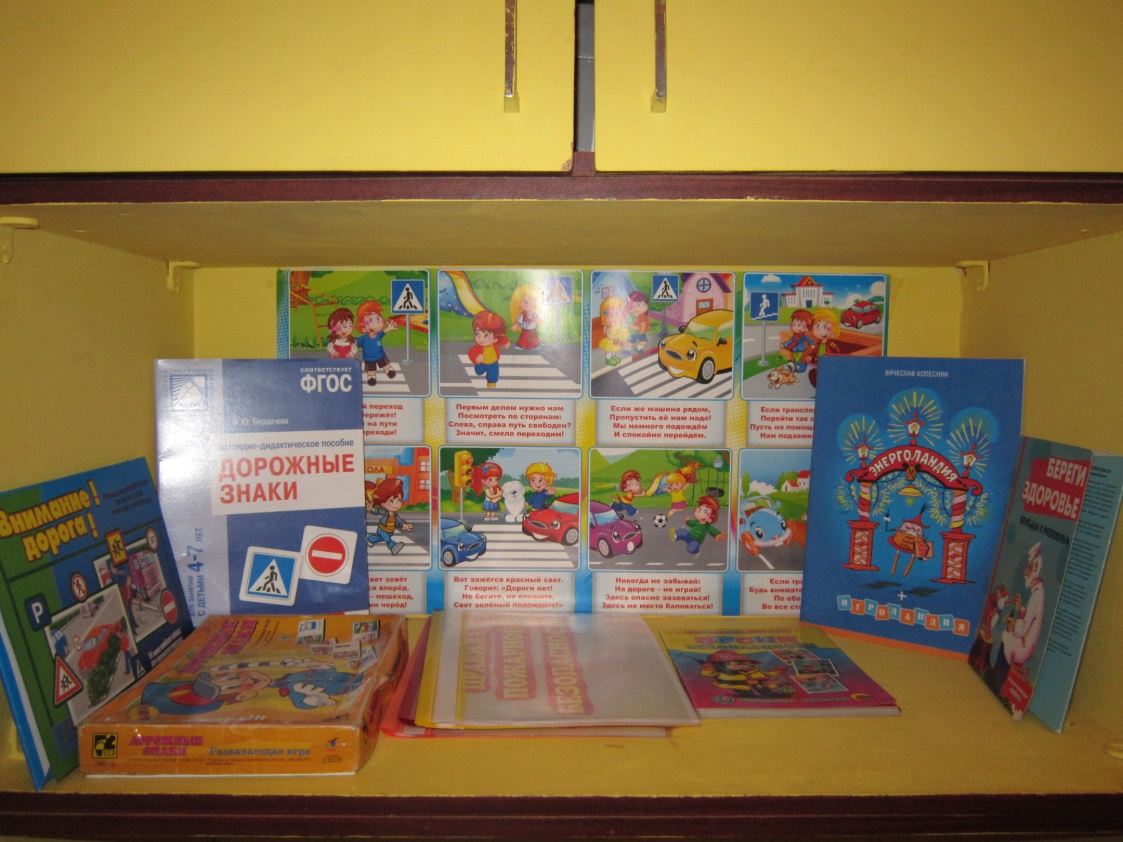 Помогает приобщать детей к правилам безопасного поведения в окружающем мире, закреплять умение соблюдать правила безопасного дорожного движения, правила пользования опасными предметами, правила поведения на воде и т. д.
Патриотический уголок.
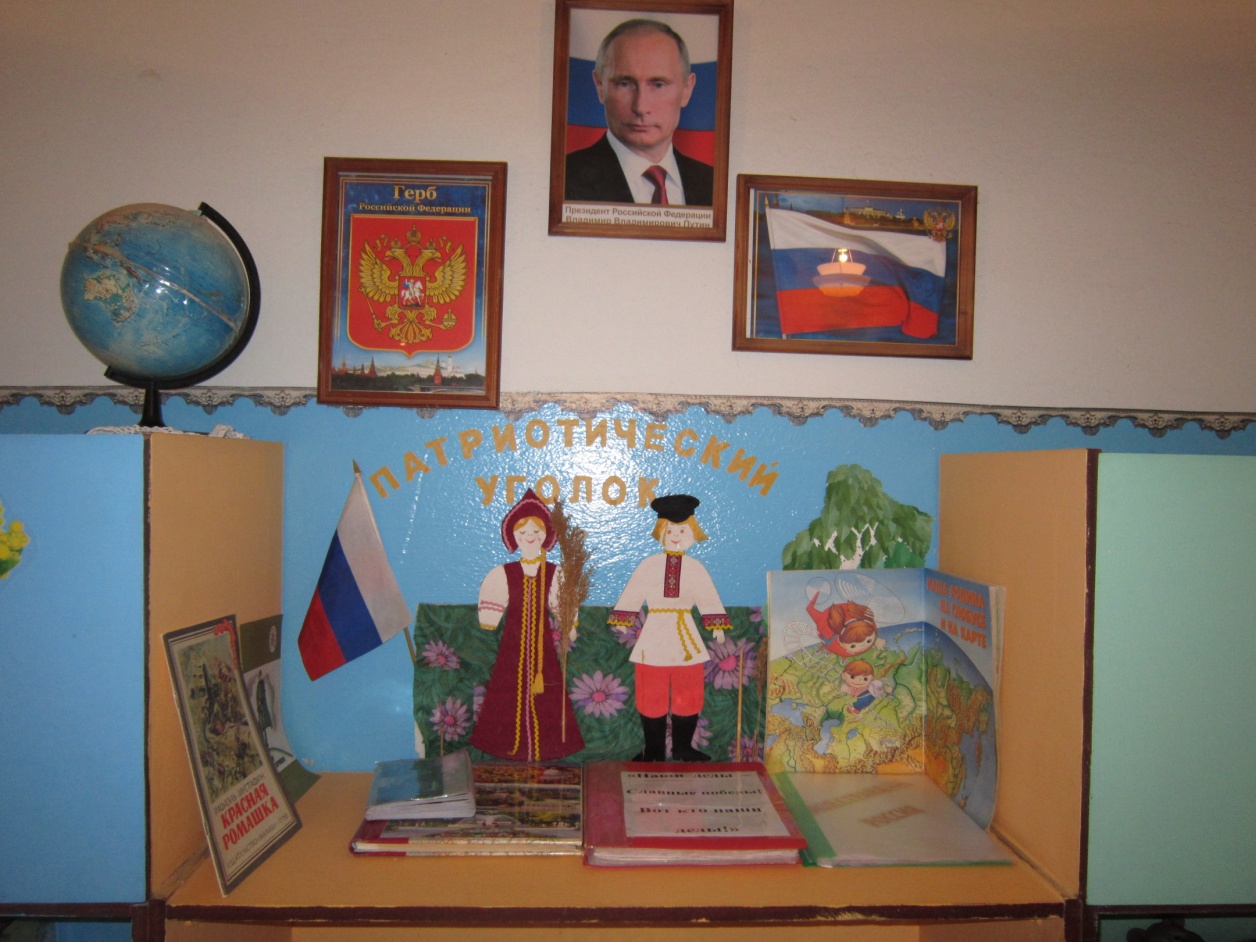 Способствует ознакомлению с родной страной, краем и родным поселком, помогает формировать гражданскую, гендерную принадлежность, воспитывает патриотические чувства, и чувство принадлежности к мировому сообществу.
Театральный уголок.
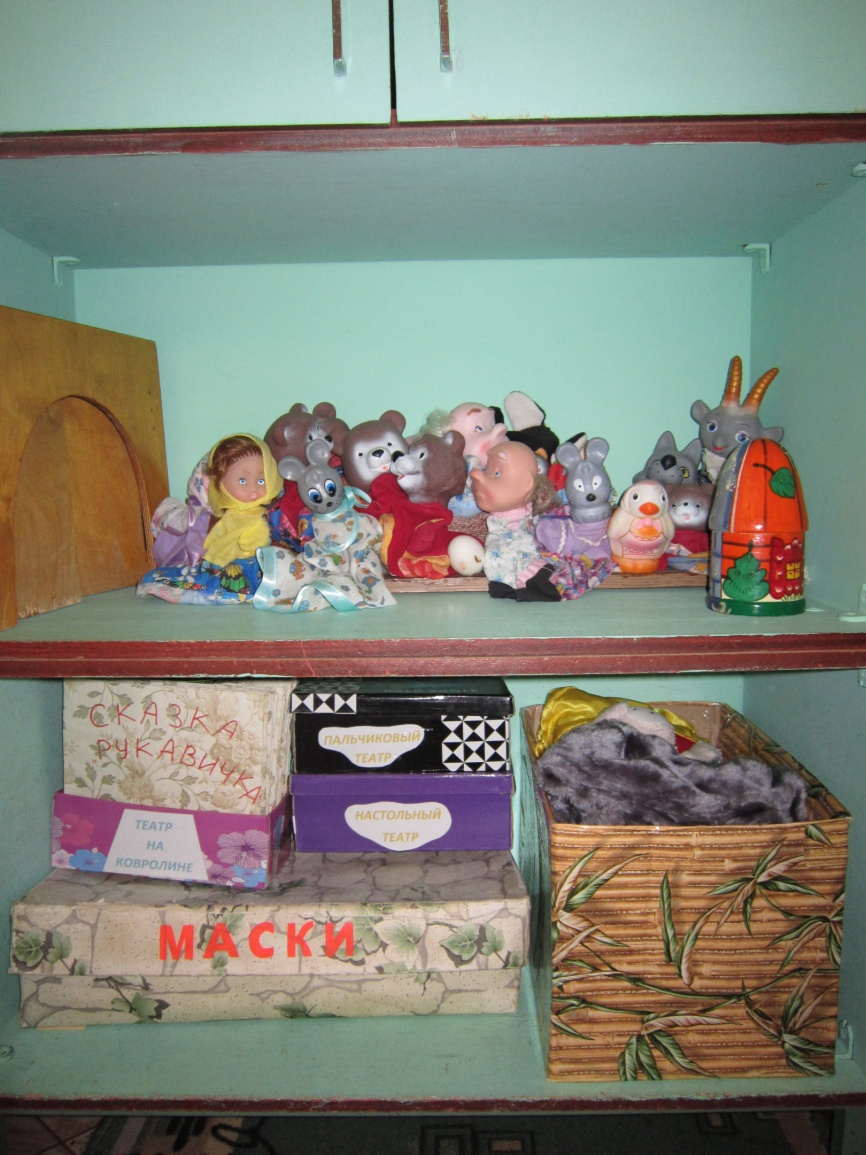 Развивает детское творчество, эстетический вкус в передаче образа, развивает самостоятельность дошкольников в организации драматизации и театральных игр.
Уголок чтения.
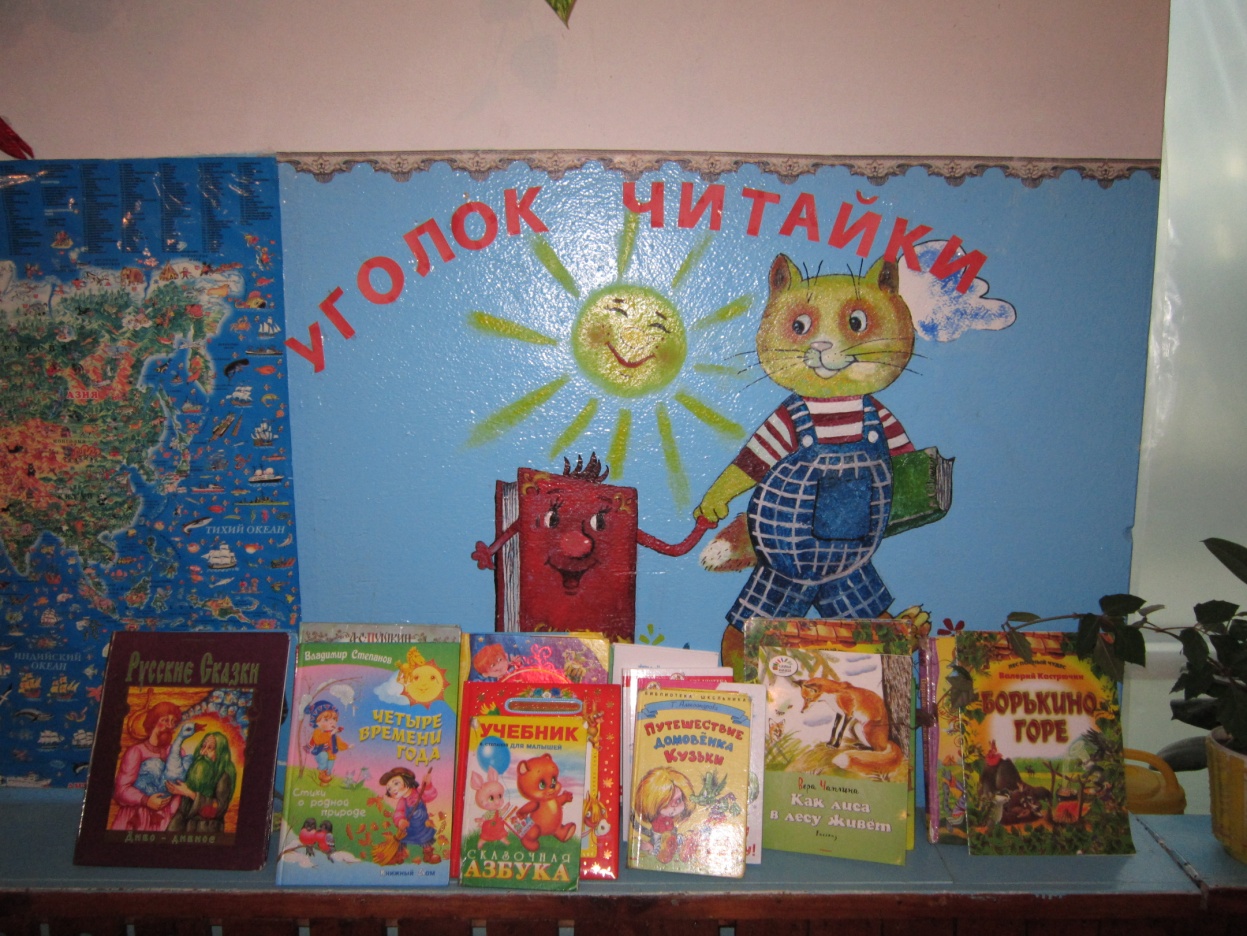 Способствует формированию целостной картины мира, развитию литературной речи и приобщению к словесному искусству, в том числе развитию художественного восприятия произведений.
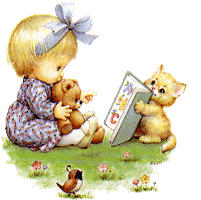 Природный уголок.
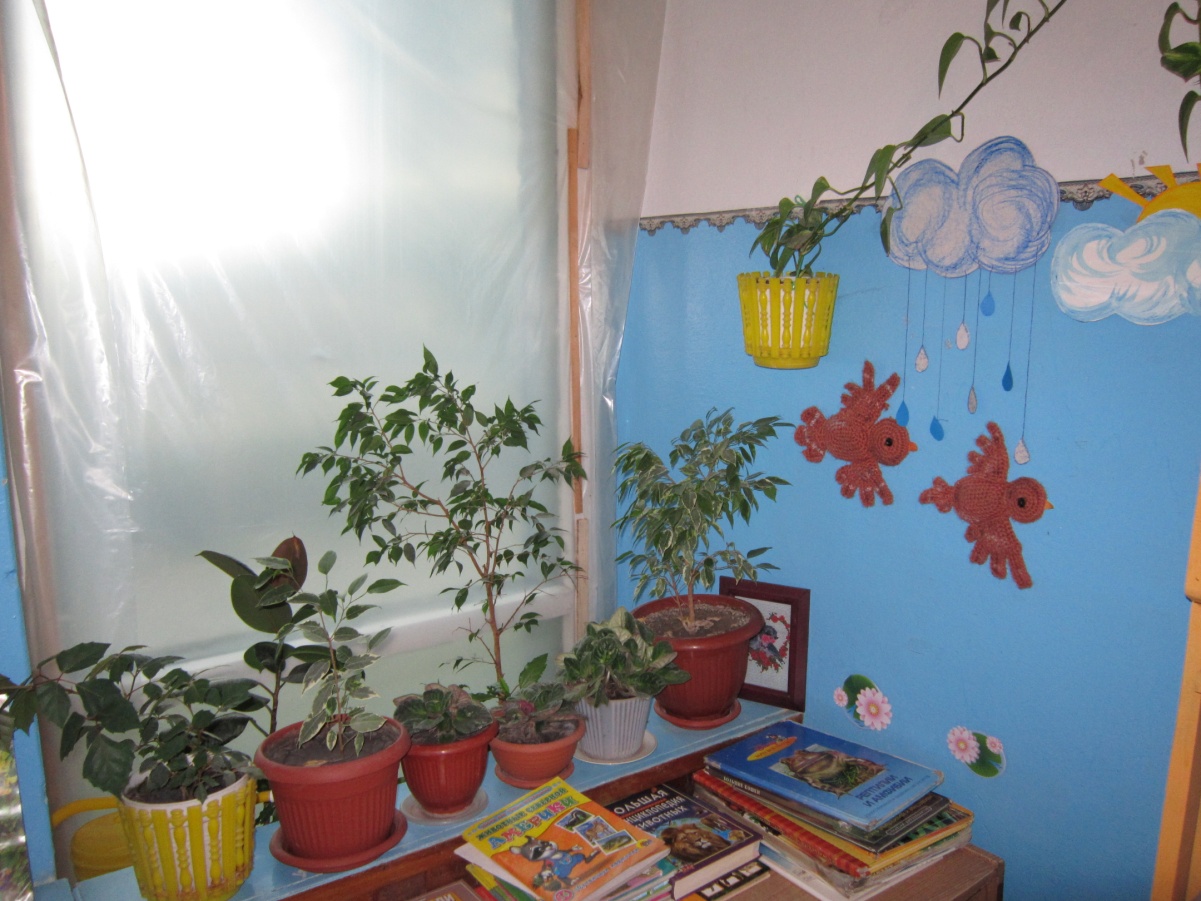 Включает в себя материалы, дидактические игры, формирующие у детей предпосылки экологического сознания, расширяющие представления о том, что все в природе взаимосвязано. Формирует умение ухаживать за цветами, прививается интерес к животному и растительному миру, воспитывается бережное отношение к окружающей природе.
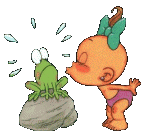 Уголок экспериментов наблюдений
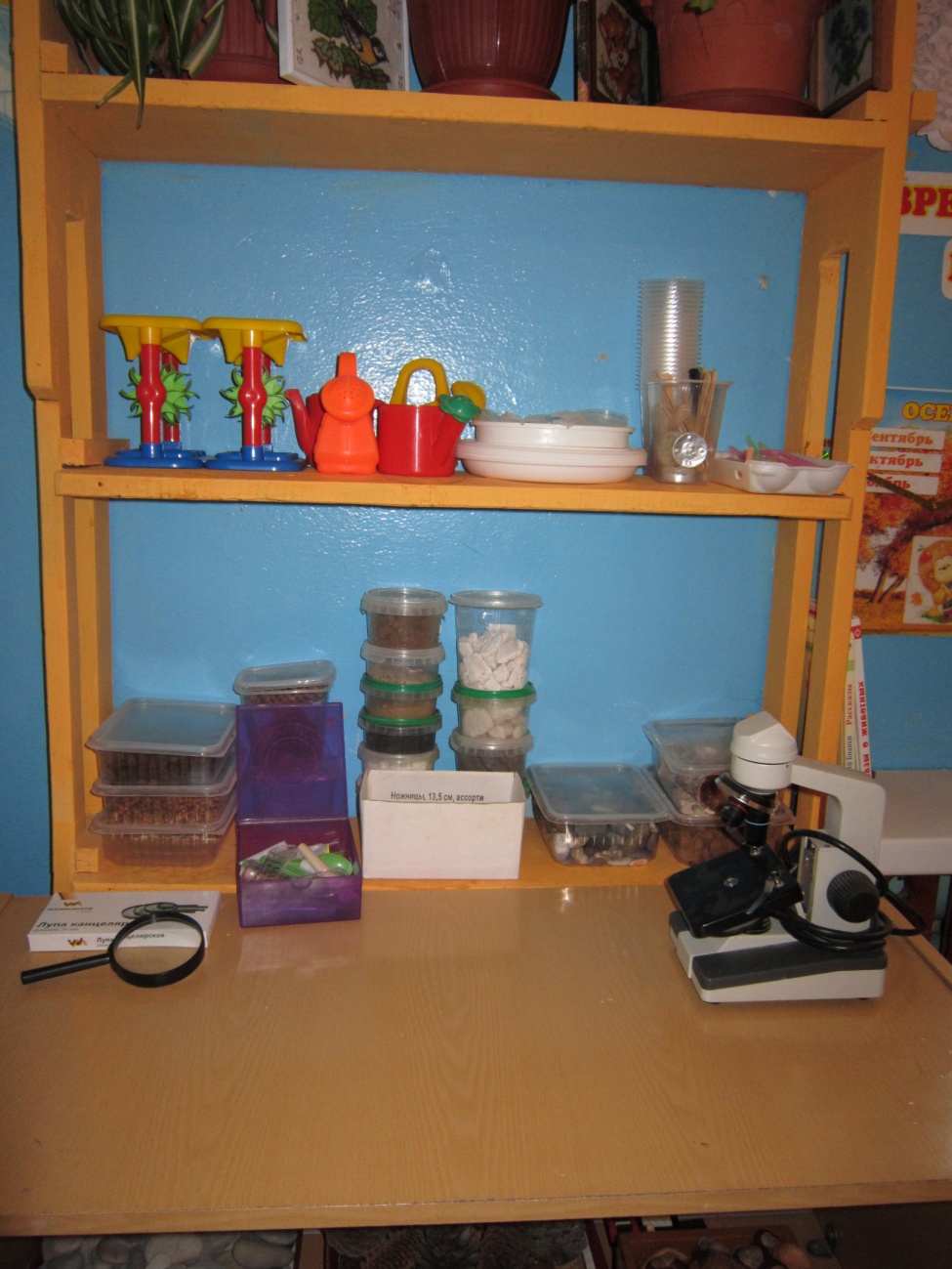 Способствует развитию познавательно – исследовательской деятельности, формированию целостной картины мира, расширению кругозора детей.
Игровые иголки девочек и мальчиков.
Развивает игровую деятельность детей, помогает в приобщении к элементарным нормам и правилам взаимоотношения со сверстниками и взрослыми, формирует гендерную, семейную принадлежность.
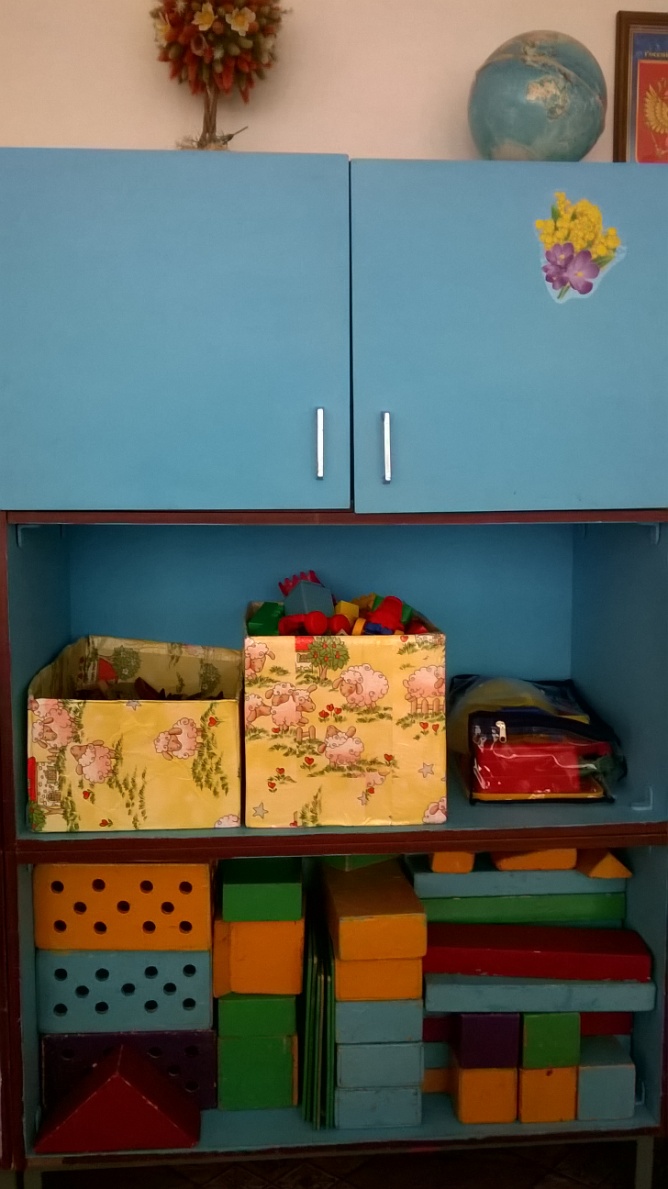 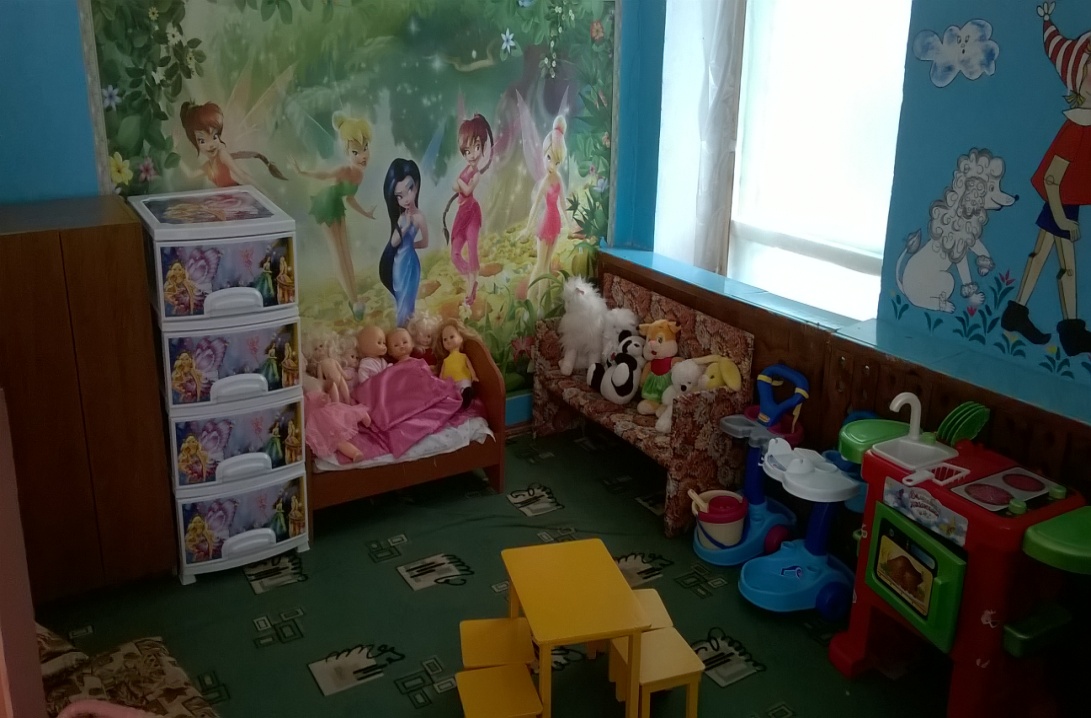